2025沪粤版物理八年级下册
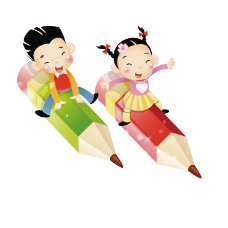 第十章 从粒子到宇宙
10.3 探索宇宙
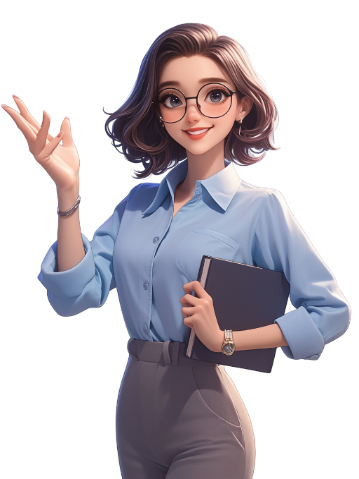 授课教师：********
 班      级：********
 时      间：********
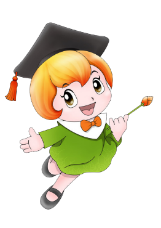 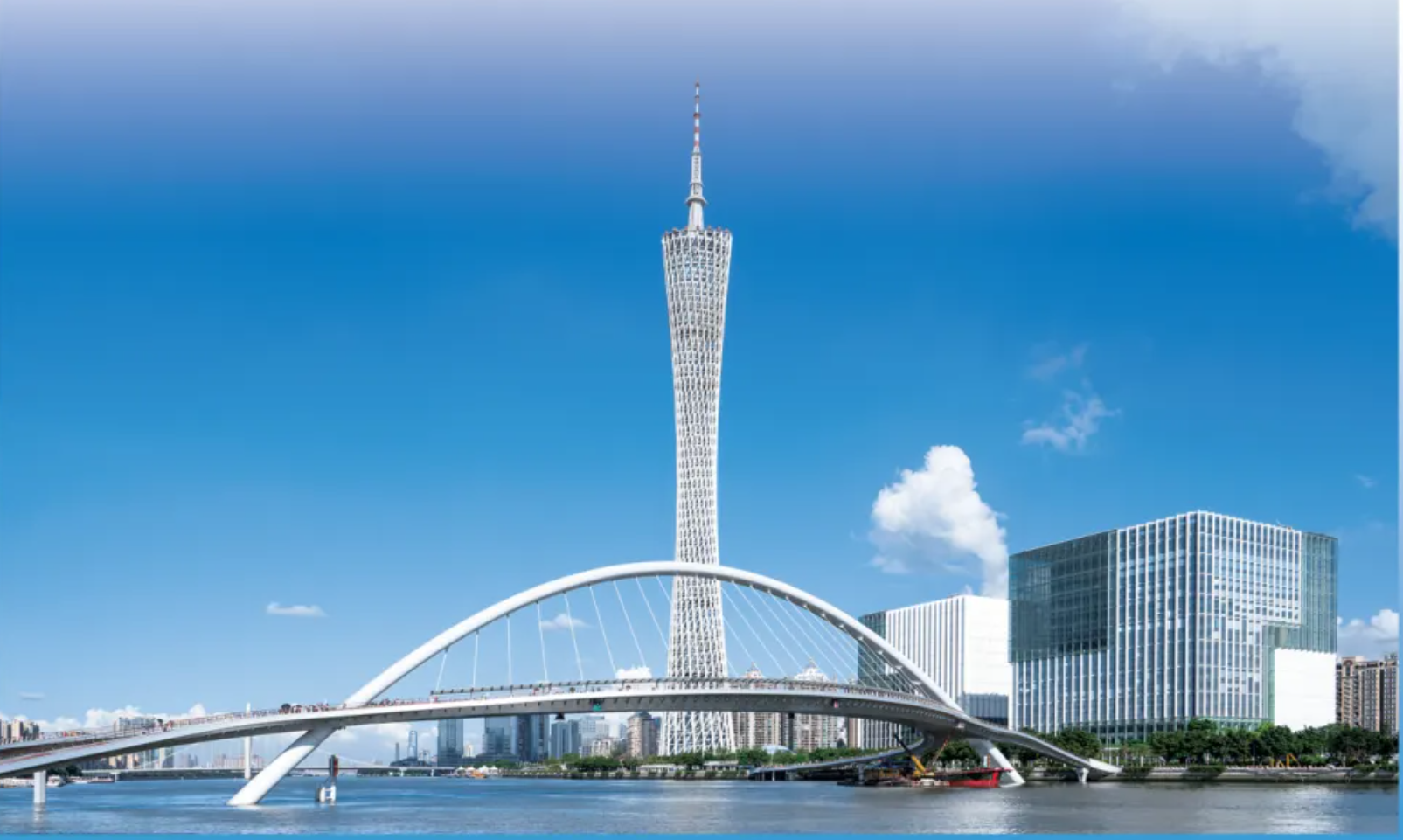 5
4
6
7
8
1
2
3
新知讲解
变式训练
考试考法
小结梳理
复习引入
新知讲解
典例讲解
课堂检测
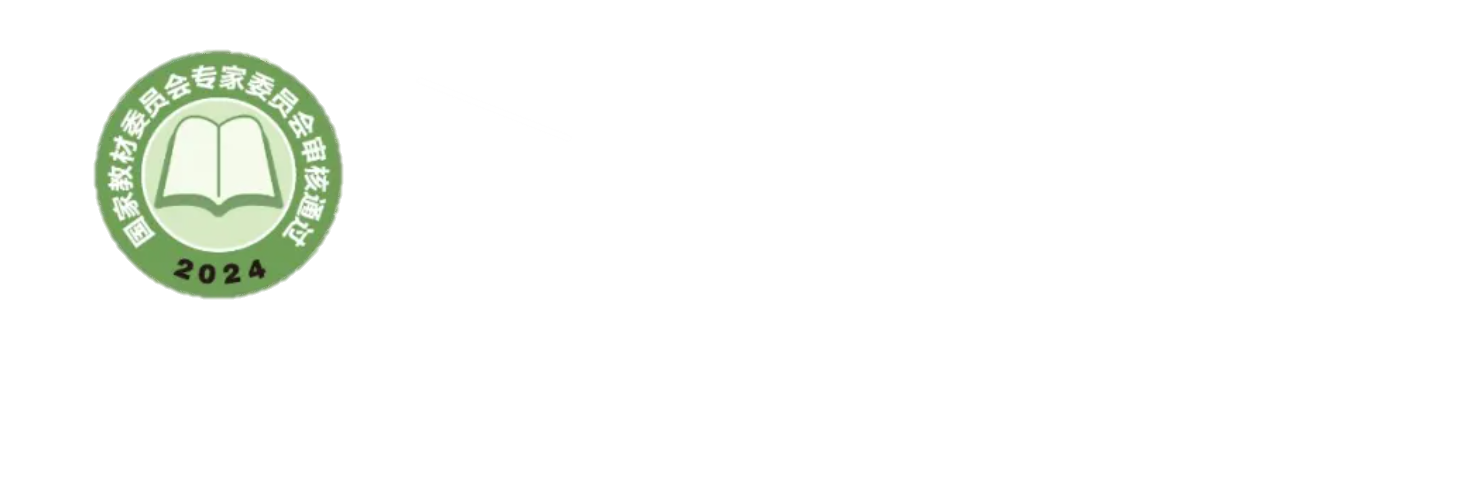 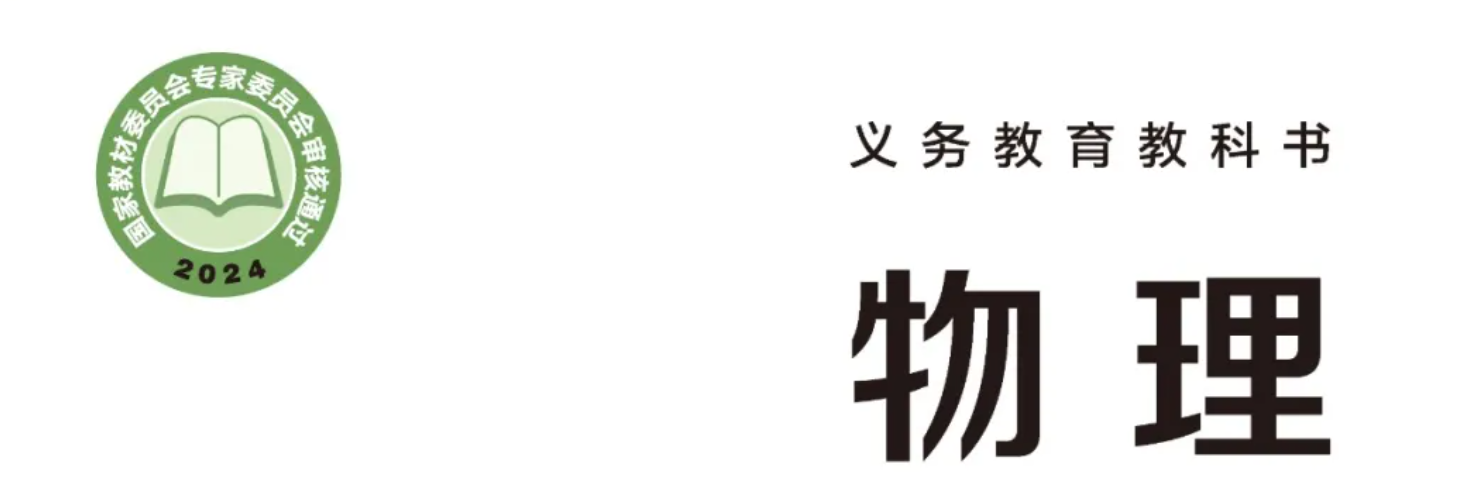 第十章 从粒子到宇宙教案​
一、分子的存在：讲解物质是由大量分子组成的，分子非常小，肉眼无法直接观察到。通过举例说明，如一滴水含有约 1.7×10²¹ 个水分子，让学生感受分子数量的巨大和体积的微小。​
分子的运动：进行扩散实验，分别将红墨水缓慢滴入冷水和热水中，观察红墨水的扩散现象。引导学生分析：红墨水在水中逐渐扩散，说明分子在不停地做无规则运动；且热水中红墨水扩散得更快，表明温度越高，分子的无规则运动越剧烈。​
分子间的作用力：通过演示实验，如将两个铅柱的底面削平、削干净，然后紧紧地压在一起，两铅柱就会结合起来，甚至下面吊一个重物都不能把它们拉开，说明分子间存在引力。再举例说明固体和液体很难被压缩，表明分子间存在斥力。总结分子动理论的基本内容：物质是由大量分子组成的；分子在不停地做无规则运动；分子间存在相互作用的引力和斥力。​
原子的结构（15 分钟）​
电子的发现：介绍英国科学家汤姆生发现电子的过程，说明原子是可分的，打破了原子不可再分的传统观念。​
原子的核式结构模型：讲解卢瑟福的 α 粒子散射实验，利用动画展示实验过程。引导学生分析实验现象：绝大多数 α 粒子穿过金箔后仍沿原来的方向前进，少数 α 粒子发生了较大角度的偏转，极少数 α 粒子的偏转超过 90°，有的甚至几乎达到 180°。从而得出原子的核式结构模型：原子是由位于中心的原子核和核外电子组成，原子核带正电，电子带负电，电子在原子核的引力作用下，绕核高速运动。​
原子核的组成：介绍原子核由质子和中子组成，质子带正电，中子不带电。说明不同种类的原子，核内的质子数不同，进而介绍原子的微观尺度关系，让学生对原子结构有更清晰的认识。​
宇宙探秘（20 分钟）​
太阳系：利用多媒体展示太阳系的图片，介绍太阳系的组成，包括太阳、八大行星、卫星以及小行星、彗星等。讲解八大行星的基本特征，如离太阳的远近、行星的大小等，引导学生了解太阳系中天体的运动规律。​
宇宙的结构：介绍宇宙是一个有层次的天体结构系统，太阳系是银河系中的一员，银河系又是宇宙中众多星系之一。通过图片和数据，让学生感受宇宙的浩瀚和天体结构的层次性。​
宇宙的起源和演化：讲解宇宙大爆炸理论，介绍宇宙起源于一个温度极高、密度极大的 “奇点”，在一次大爆炸后，宇宙开始膨胀，物质逐渐聚集形成恒星、行星等天体。通过动画演示宇宙大爆炸的过程，帮助学生理解这一理论。同时，引导学生思考人类对宇宙的认识是一个不断发展的过程，激发学生对宇宙探索的兴趣。​
（三）课堂小结（5 分钟）​
引导学生回顾本节课所学的主要内容，包括物质的组成、分子动理论、原子的结构、太阳系和宇宙的结构以及宇宙的起源和演化。​
强调重点知识和易错点，帮助学生梳理知识体系，加深对知识的理解和记忆。​
（四）课堂练习（10 分钟）​
展示一些与本节课知识点相关的练习题，包括选择题、填空题、简答题等。​
让学生独立完成练习，教师巡视指导，及时发现学生存在的问题并进行解答。​
对学生的练习情况进行点评，强调解题思路和方法，帮助学生提高解题能力。​
（五）布置作业（5 分钟）​
布置课后作业，包括课本上的练习题和一些拓展性的作业，如让学生收集有关人类探索宇宙的最新资料，写一篇科普小短文。​
要求学生认真完成作业，下节课进行作业讲解和反馈。​
五、教学反思​
在本节课的教学过程中，通过多种教学方法的综合运用，学生对从粒子到宇宙的知识有了较为系统的认识。在实验探究和讨论环节，学生积极参与，思维得到了锻炼。但在教学过程中也发现了一些问题，如部分学生对微观粒子的结构和运动难以理解，对宇宙大爆炸理论的接受存在困难。在今后的教学中，应加强对这些难点知识的讲解，采用更直观、形象的教学手段，如模型演示、多媒体动画等，帮助学生突破难点。同时，鼓励学生积极参与课外的科学探索活动，拓宽学生的视野，培养学生的科学素养。
学习目录
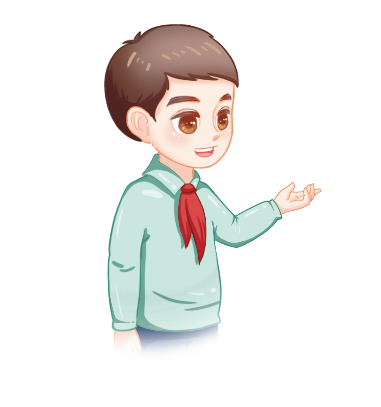 导入新课
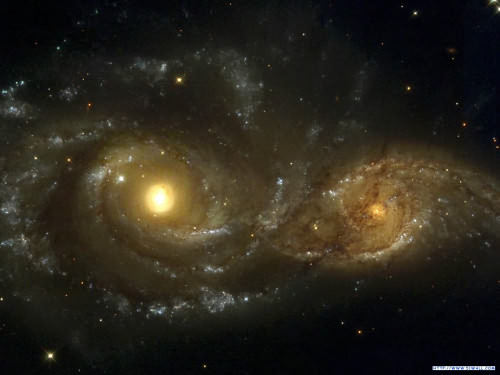 茫茫宇宙，浩瀚星空,
诱人猎奇，发人深思!
宇宙有多大呢?
人们能不能飞出地球去?
从古至今，
人们一直在观察着，探索着….
导入新课
学习目标
1.了解人类对宇宙的认识过程；
2.认识到人类对宇宙的探索将不断深入。
讲授新课
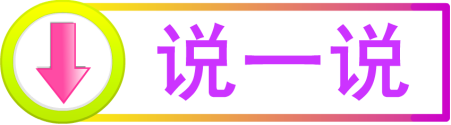 根据大家已有的知识，你能说一下你所了解的宇宙是什么样子的吗？
讲授新课
古人的宇宙图景
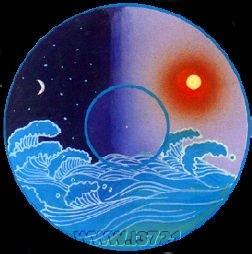 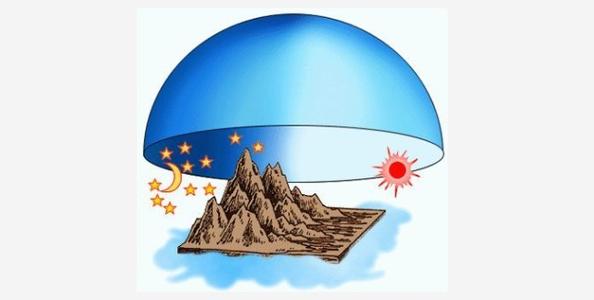 中国古代的“浑天说”和“天圆地方说”
讲授新课
英国古代用于观察天象的巨石阵
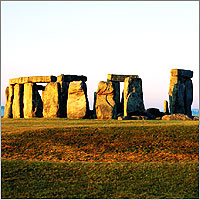 古人的宇宙图景
讲授新课
古人的宇宙图景
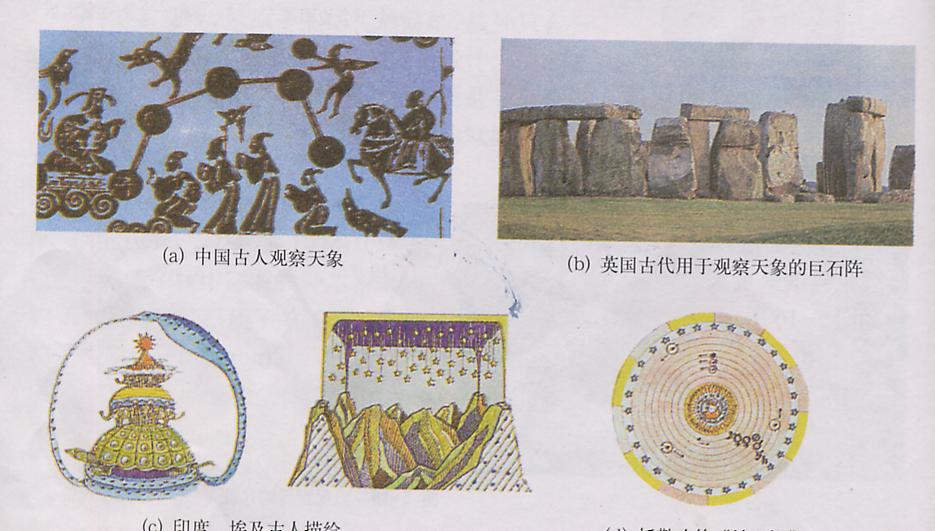 印度、埃及古人描绘的宇宙图景
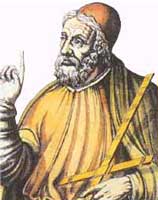 托勒密
讲授新课
地心说
古希腊天文学家托勒密提出了以地球为中心的宇宙结构学说，简称“地心说”。
讲授新课
托勒密认为：地球位于宇宙的中心，月亮、水星、太阳及其他行星都绕着地球转,恒星都镶嵌在最外边的天球上。
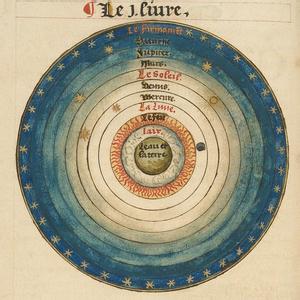 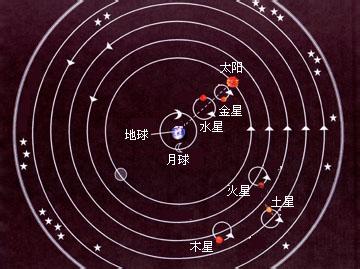 “地心说”认为地球是宇宙的中心，被教会利用，禁锢人类思想达一千多年。
讲授新课
日心说
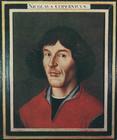 波兰天文学家哥白尼通过长期的观察和研究，提出了太阳中心说，简称“日心说”。
哥白尼
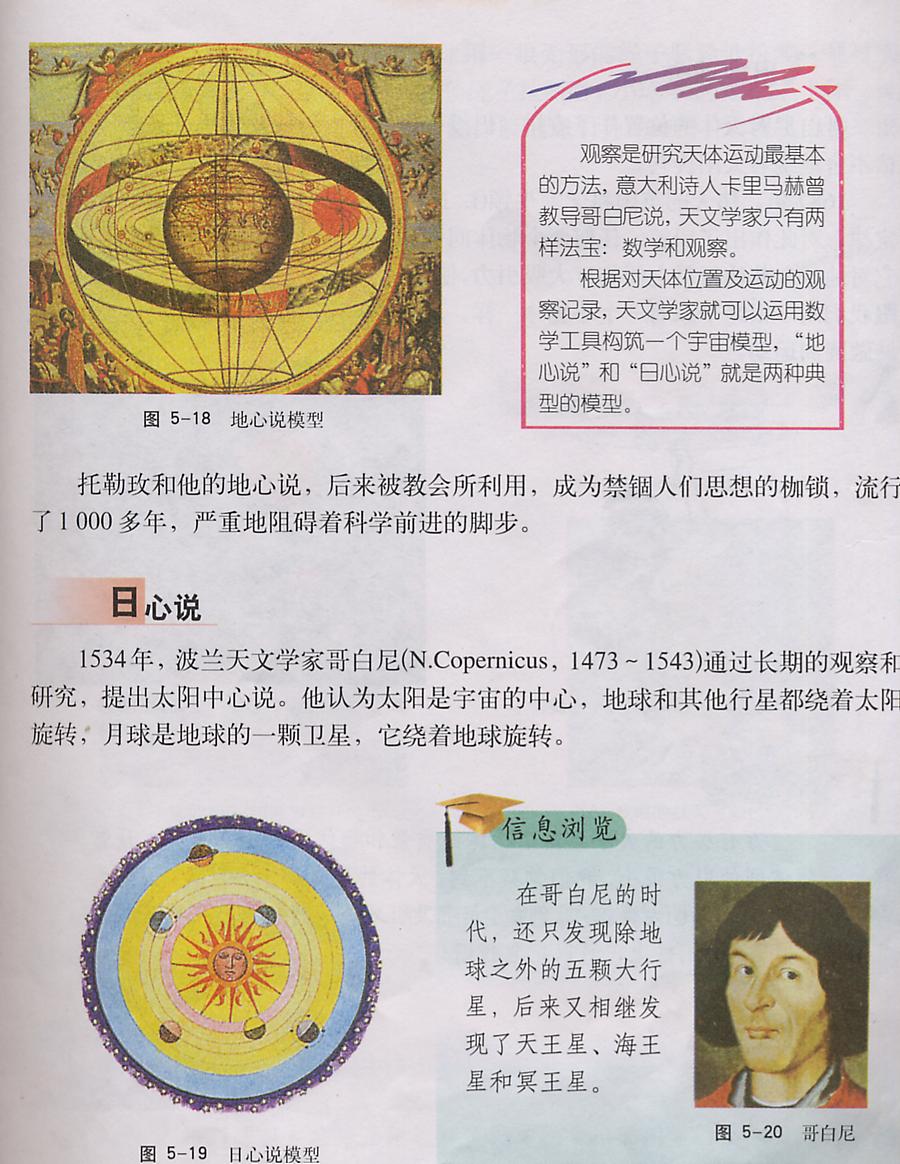 日心说模型
讲授新课
哥白尼认为：太阳是宇宙的中心，地球和其他行星都绕着太阳旋转，月球是地球的一颗卫星，它绕着地球旋转。
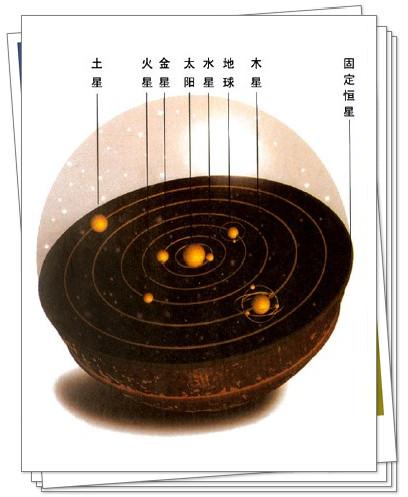 讲授新课
通过观察上面的两种模型，你认为哪种模型更接近实际？
哥白尼的学说掀起了天文学的革命，使人们的思想挣脱了教会的束缚，从此，使自然科学从神学的束缚下解脱了出来。
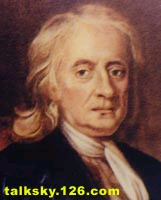 牛顿
讲授新课
在地球上，我们跳起后会落到地面上，抛出去的物体，最后也会落到地面上，你知道为什么吗？
1687年，英国科学家牛顿发现了万有引力定律，指出：任何两个物体之间存在相互吸引的力。
讲授新课
太阳引力使行星绕着它旋转
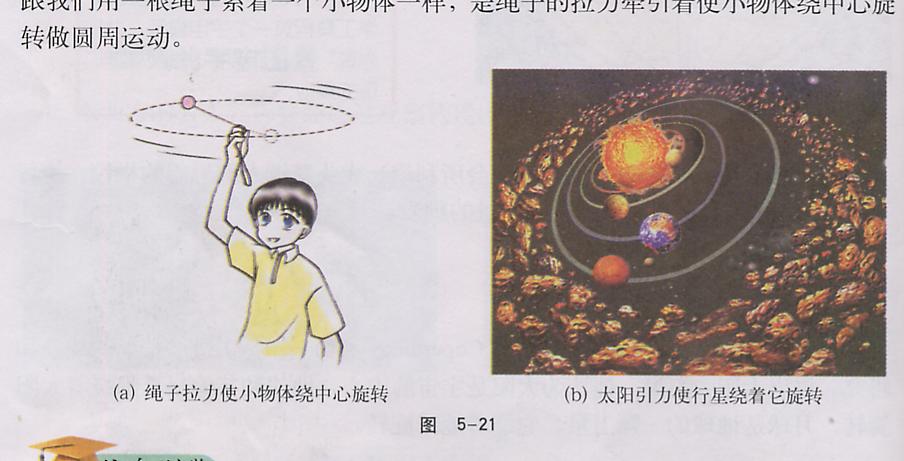 讲授新课
信息博览
万有引力的大小跟两个物体的质量和它们之间的距离有关，通常物体间的万有引力很小,我们察觉不到。天体的质量都十分巨大,因此天体间的引力大得惊人。
    例如，太阳吸引地球的力如果作用在直径是9 000 km 的钢柱上，可以把它拉断!
读完这段文字，你有何感受？
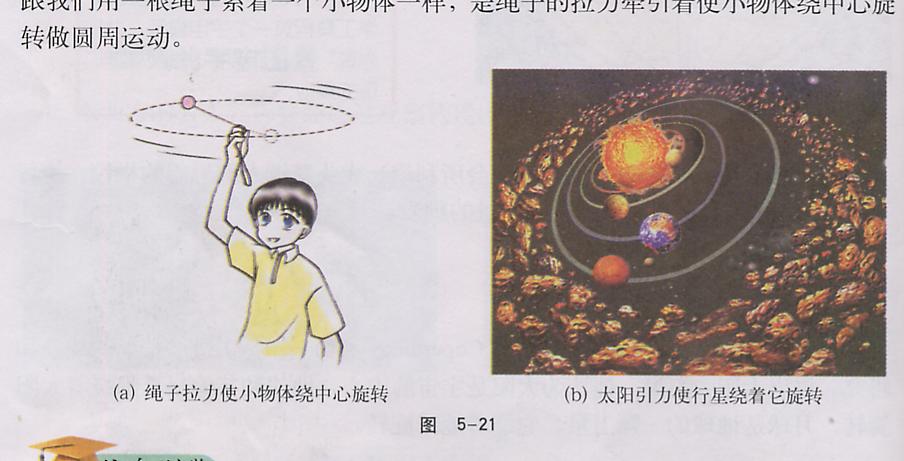 绳子拉力使小物体绕中心旋转
讲授新课
既然万有引力这么大，我们怎样才能飞出地球去呢？
活动：
感受拉力
讲授新课
信息浏览
第一宇宙速度：    7.9 km/s  环绕速度
人造地球卫星在地面附近环绕地球做匀速圆周运动必须具备的速度叫第一宇宙速度,也叫环绕速度。
讲授新课
第二宇宙速度： 11.2 km/s  脱离速度
当卫星的速度等于或大于11.2 km/s的时候，卫星就可以挣脱地球引力的束缚，成为绕太阳运动的人造卫星，这个速度叫第二宇宙速度，也叫脱离速度。
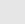 讲授新课
第三宇宙速度：   16.7 km/s   逃逸速度
当速度大于16.7 km/s时，卫星就会挣脱太阳的束缚，飞到太阳系以外的空间去，这个速度叫第三宇宙速度，也叫逃逸速度。
讲授新课
人类社会经过了几千年的努力，使航天变成了现实。终于踏上了迈向宇宙深处的征途。
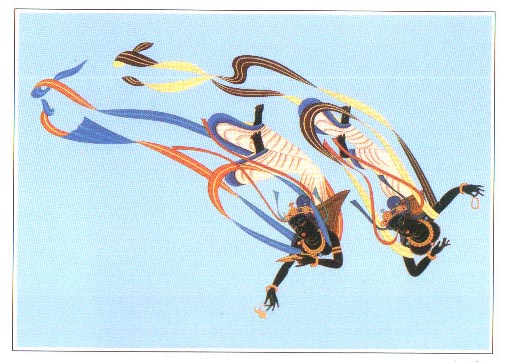 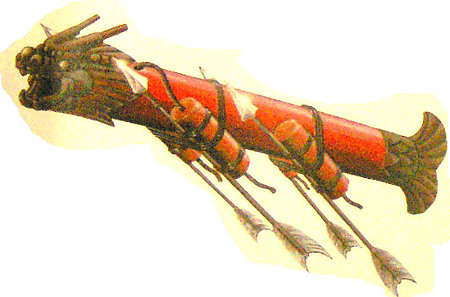 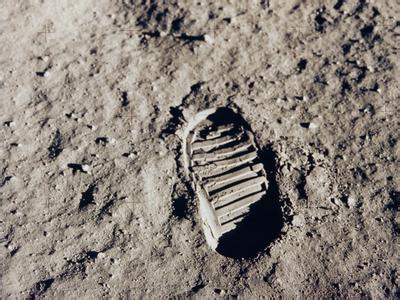 知识点1 人类对宇宙的认识过程
B
1. 地心说和日心说的区别在于(     )
A. 地心说认为地球绕太阳转，日心说认为太阳绕地球转
B. 地心说认为太阳绕地球转，日心说认为地球绕太阳转
C. 地心说因为不符合科学观测的结果所以与教会的观点不合
D. 日心说一提出来就被大多数人接受，因为它是符合科学的
返回
宇宙没有中心
2.现代宇宙观认为______________（填“太阳是宇宙的中心”
“银河系是宇宙的中心”或“宇宙没有中心”），现代天文学家
观察发现星系在远离我们而去，由此推测宇宙在______
（填“坍塌”或“膨胀”）。
膨胀
返回
知识点2 飞出地球去
3. 从苹果落地想到月亮怎么不会从天上掉下来，最终发现万
有引力的科学家是(     )
C
A. 伽利略	B. 阿基米德
C. 牛顿	D. 爱因斯坦
返回
4. 假设地球吸引月球的万有引力在某一瞬间突然消失，则月
球将(     )
B
A. 落到地球表面
B. 沿月球轨道的切线方向飞出
C. 静止在地球上空某一点不动
D. 沿地球和月球的连线远离地球飞出
返回
5. 手机能够全球通话，离不开通信卫星。通信卫星绕地球运
动，其速度必须达到(     )
C
返回
知识点3 物理学家与物理学史
哥白尼
6.[2024·晋中期末] 著名的天文学家________用日心说否定了
影响人类达千年之久的托勒密的地心说；经典力学和实验物
理学的先驱伽利略率先用________观察天空，由此得出的天
体运行的结果有力地支持了日心说。
望远镜
返回
7. 人类从未停止过对粒子与宇宙的探索，下列说法正确的是
(     )
C
A. 哥白尼提出了“地心说”
B. 光年是时间的单位
C. 原子是由原子核和电子构成的
D. 宇宙中天体的位置是恒定不变的
返回
C
8. 关于万有引力，下面说法正确的是(     )
A. 离地球越远的星球，它对地球的万有引力越小
B. 质量越大的星球，它对地球的万有引力越大
C. 星球对地球的万有引力既和星球与地球的距离有关，又与
星球的质量有关
D. 上述说法都是错误的
【点拨】万有引力的大小跟两个物体的质量和物体间的距离
有关。所以星球对地球的万有引力既和星球与地球的距离有
关，又与星球的质量有关，故C正确。
返回
9. 用绳子系着一个小球做圆周运动，当小球速度逐渐加快时，
你感受到的拉力(     )
B
A. 逐渐变小	B. 逐渐变大
C. 不变	D. 以上情况都有可能
【点拨】当小球做圆周运动时，速度方向时刻改变，当小球
的运动速度逐渐加快时，小球有做半径更大的圆周运动的趋
势，故需要的拉力就会变大，所以感受到的拉力逐渐变大，
故选B。
返回
10.站在高处向前抛出小石块：
（1）小石块飞行的距离与抛出速度有何关系？
【解】站在高处向前抛小石块，抛出的小石块速度越大，小
石块飞行的距离就越大。
（2）当速度达到多少时，小石块将不会回到地面？
（3）有人说，人造卫星就是起源于这一思想，你认为这种
说法对吗？
这种说法是对的。
返回
课堂小结
托勒密的“地心说”
宇宙结构的两种学说
哥白尼的“日心说”
飞出地球
牛顿的万有引力定律
第一宇宙速度：7.9km/s
第二宇宙速度：≥11.2km/s
三个宇宙速度
第三宇宙速度： ≥16.7km/s
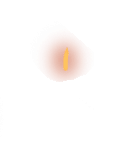 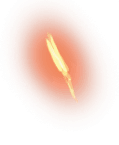 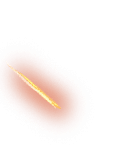 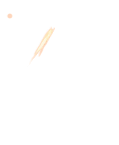 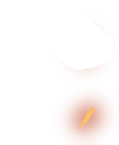 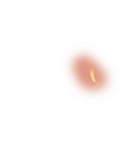 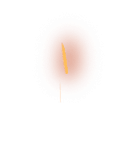 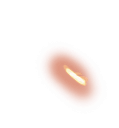 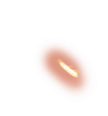 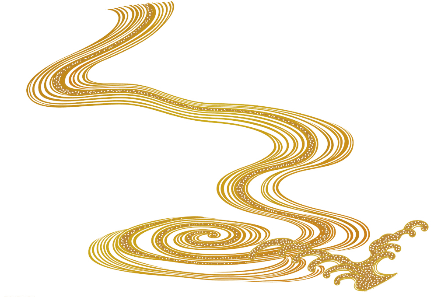 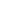 谢谢观看！
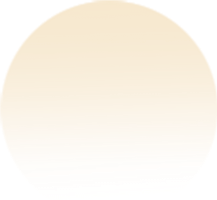 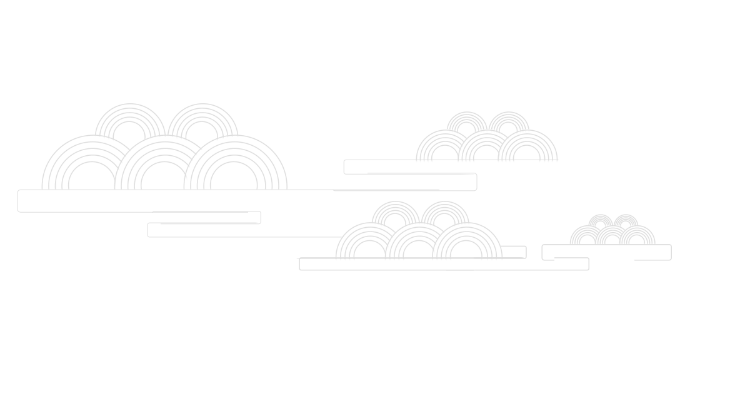 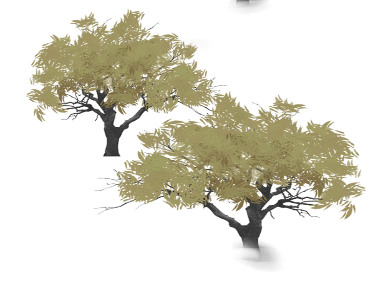 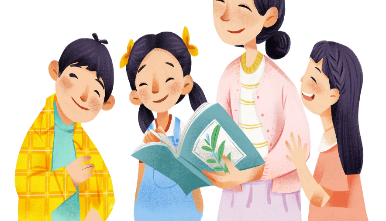 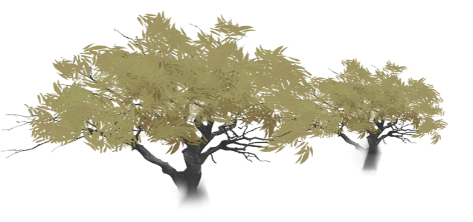